Ready for Round Tw0?
Shared Christian Praxis and Prayer
Classroom Management and Youth Ministry
140 characters
About you as a catechist
#Lifelonglearner
#Iloveteens
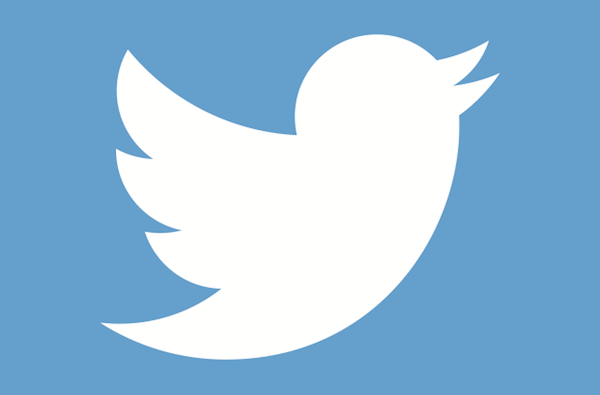 Send a tweet
Directions
You have  10 minutes to:
Using your scripture: come up with a short summary (1 minute in length) – As skit, as poem, as meme, as sound-byte, as rap, as presentation (poster, picture, etc.)
A Portrait of the relationship between the person who meets Jesus – and Jesus’ response.
[Speaker Notes: Talking Points

Ask participants to open their book and follow along. Pg. 9]
Woman caught in adultery – (John 8:1-11)
Woman at the well – (John 4:5-42)
Zacchaeus-(Luke 19:1-10)
Jesus blesses the little children (Matt 19:13-15;Luke 18:15-17;Mark 10:13-16)
Prodigal Son (Luke 15:11-32)
[Speaker Notes: Talking Points

Each group gets one scripture.]
Let’s use what we have created to pray
Opening:
Jesus takes us where we are and loves us completely and unconditionally then moves us into reconciliation with himself and others
[Speaker Notes: Talking Points

In the name of the Father, the son and the Holy Spirit.

Now each group shares their scripture summary]
Prayer-cont.
Heavenly Father, Help us to

Accept our teens where they are
Love them completely and unconditionally
Move them into a closer relationship with Jesus – so that they can be reconciled  with Him and with the world around them.

Help us to remember that we are just echo’s of the faith – it does not begin or end with us –
 as Paul reminds us…
Apollos and I are merely servants who helped you to have faith. It was the Lord who made it all happen. 
 I planted the seeds, Apollos watered them, but God made them sprout and grow.  What matters isn't those who planted or watered, but God who made the plants grow.  
- 1 Corinthians 3:4-7
[Speaker Notes: Talking Points

And the Church says:    AMEN!!!!


Knowing Their Story Accepting the Whole Package of Young People

Value young people as a gift to be shared not a problem to be solved
young people don’t need to know everything before they are out of Confirmation process – 
Why?  Because becoming a disciple is a LIFE-LONG PROCESS]
Let’s follow Jesus’ example
Jesus was about Relationships
Jesus loves us where we are at…. 
Jesus didn’t use a cookie cutter approach to conversion of people
Jesus’ call was not limited to the learned Rabbi’s or leaders of the faith
[Speaker Notes: (relate back to opening prayer)
young people are NOT at the same level in any area – so…..we need to love them where they are at.
– we need to use different learning styles to reach youth via their different gifts
– He called and trusted uneducated fishermen and sinners to continue his mission

* Reference to stages of development and C-Level]
What is necessary for Catechetical Sessions?
[Speaker Notes: Before beginning to plan the session, Catechist should “begin with the end in mind” and jot down the main idea of the session as well as some Learning objectives the candidates 
Ask the learners to shout our answers.]
The name of catechesis was given to the whole of the efforts within the Church to make disciples, to help people to believe that Jesus is the Son of God, so that believing they might have life in His name, and to educate and instruct them in this life and thus build up the Body of Christ.  (no.1)
Catechesi Tradendae
10
8/25/2017
[Speaker Notes: This document written by John Paul II in 1979
Catechesis in our time  
So our goal for all things is to make disciples.  - So how do we do that?]
Shared Christian Praxis
Shared Christian Praxis is a process of thinking about life and where God is actively present, learning from it, reflecting on it, and letting it motivate our action. 

It helps us to answer the question      “ So What ? ” – What does this mean for me as a young person of faith? What difference will this church teaching make and how will it shape or impact my life?
11
8/25/2017
Tom Groome
Started as a high school teacher 
Teaches at Boston College
Father of the 
Shared Christian Praxis
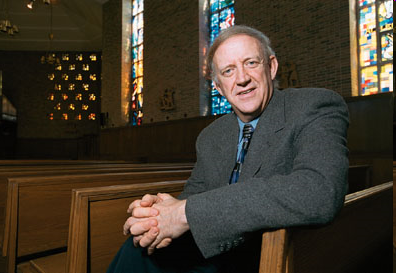 12
8/25/2017
[Speaker Notes: Shared Christian Praxis is the founder of this pragmatic approach. He felt that shared Christian Praxis was the necessary and good approach to Religious Education.]
Freedom Writers
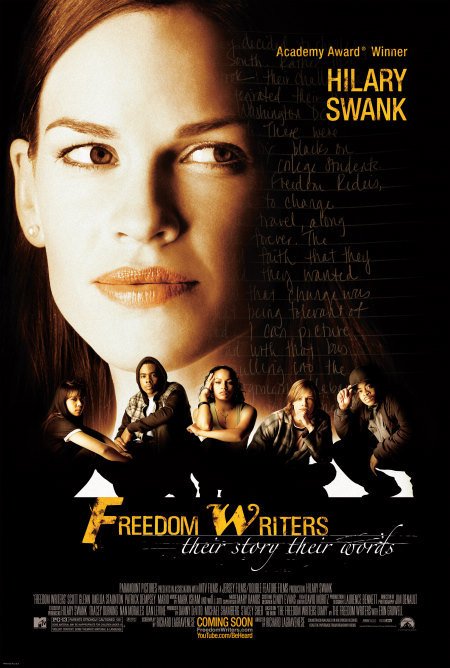 13
8/25/2017
http://www.youtube.com/watch?v=PahVp7p3XHg
[Speaker Notes: In this movie, Hilary Swanks character is a first year high school teacher in a tough school in Los Angeles, She is teaching English 

SHOW CLIP 

Thomas Groome suggests that all learning happens when we meet a person where they are. In this clip – that’s what Hilary does. She seeks a creative way to meet the young people where they are at. Seeking to engage through an activity.]
Taking Life to Faith and Faith to Life
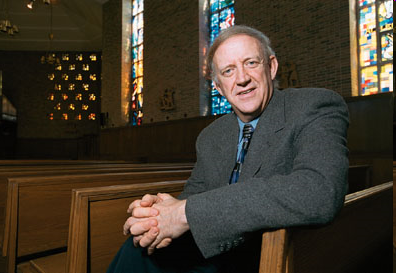 14
8/25/2017
[Speaker Notes: When using Shared Christian Praxis – how do we take life to faith and faith to life? 

The process should be able to focus people’s reflections on their experience of life in Jesus. 

The Shared Christian Praxis approach is based on the assumption that God is everywhere. He is present and always has been present in our being.]
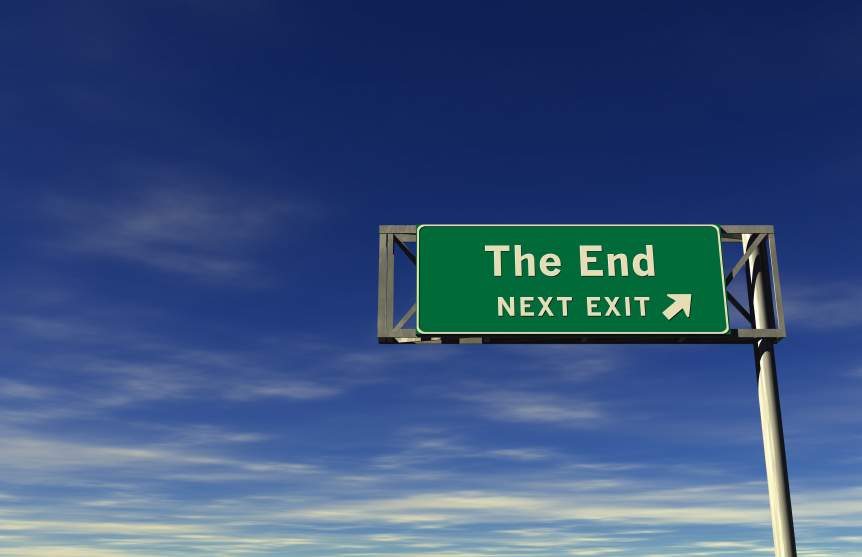 15
8/25/2017
[Speaker Notes: The goal can not be cognitive – the goal should not be information. 

Ministry is not information – it’s transformation… how are we transformed by what we have learned and experienced? 

How are we to become missionary disciples?]
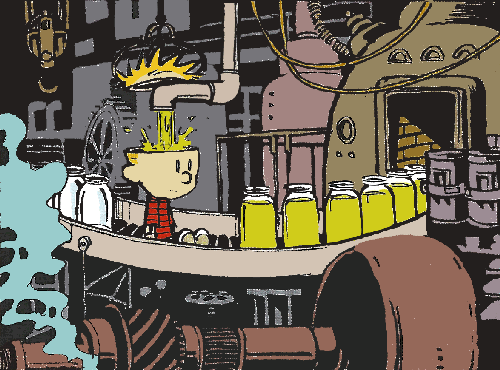 Religious Education should be  more than a cognitive approach
16
8/25/2017
[Speaker Notes: Not information dump - Transformation]
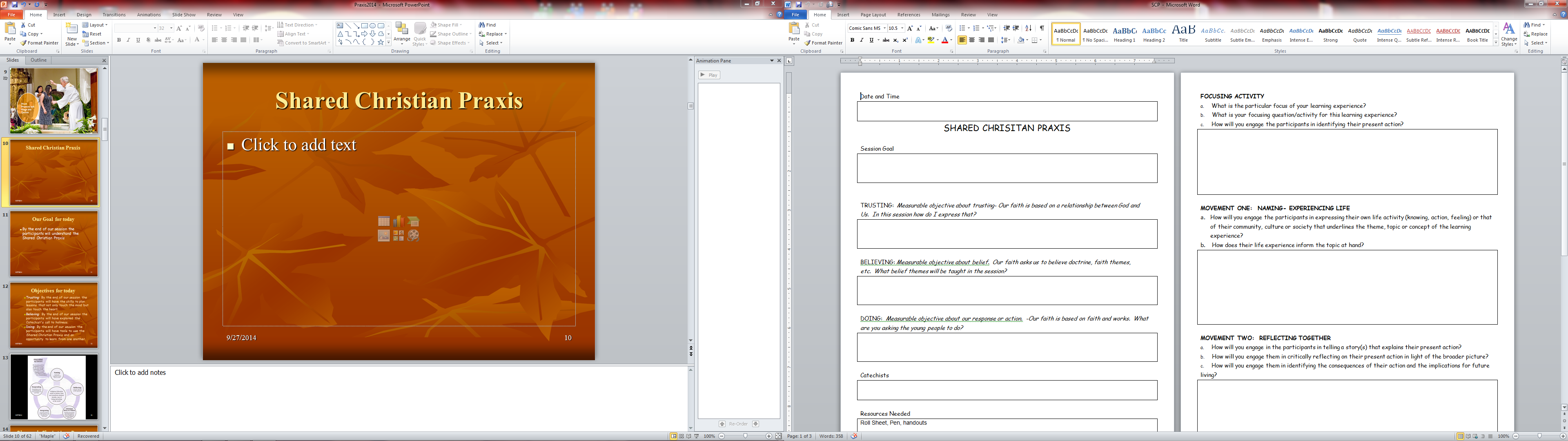 Shared Christian Praxis
17
8/25/2017
[Speaker Notes: So the shared Christian praxis is a template for success.  (Page 93) 

First we look at the Session Goal – What is the main idea for the session 

Then we discuss the elements of Trusting, Believing, Doing  - at the end of the session – what do we hope the candidates understand about the Christian Faith? 

Then we look at the activities, experiences, and reflections that help to achieve these goals]
By the end of our session participants will understand the Shared Christian Praxis and how to use it when planning a session.
Our Goal for today
18
8/25/2017
[Speaker Notes: So if putting this in practice for today….. This would be our goal]
Objectives for today
Trusting: By the end of our session the participants will have the skills to plan Sessions that not only touch the mind but also touch the heart.  
Believing: By the end of our session the participants will have explored the Catechist's call to holiness.  
Doing: By the end of our session the participants will have tools to use the Shared Christian Praxis and an opportunity to learn from one another.
19
8/25/2017
[Speaker Notes: What do we want our participants/student to trust, know that we are in a relationship with God.  
How are we going to help our participants/student to believe 
And how are we going to remind them that we are pilgrim people seeking to build the kingdom, and therefore we are called to action.]
Main Idea of Session:  The goal or mission of the session
Learning Objectives
Trusting:    
Believing
Doing
Shared Christian Praxis
20
8/25/2017
[Speaker Notes: This is what your DRE or Confirmation coordinator gives you… It’s the topic or the theme of the session (7 Gifts of the Holy Spirit, Forgiveness, etc. )]
Main Idea of Session:  Learning Objectives
Trusting:  Measurable objective about trusting-Our faith is based on a  relationship between God and Us.  In this session how will I express that, given my topic?
Believing
Doing
Shared Christian Praxis
21
8/25/2017
Main Idea of Session:  Learning Objectives
Trusting:  
Believing: Measurable objective about belief.  Our faith asks us to believe doctrine, faith themes, etc.  What belief themes will be taught in the session? How are you going to enable children/teens/adults to believe this truth?
Doing
Shared Christian Praxis
22
8/25/2017
Main Idea of Session:  Learning Objectives
Trusting:  
Believing
Doing:  Measurable objective about our response or action.  -Our faith is based on works.  What are you asking the children/teens/adults to do?
Shared Christian Praxis
23
8/25/2017
Shared Christian Praxis
The Session Plan:  
Focusing Activity
Naming-Experiencing Life
Reflecting Together
Discovering the Christian Story
Integrating-Owning the Faith
Responding in Faith
24
8/25/2017
[Speaker Notes: These steps move from one to the other.  
I have yet another clip, Hoping it will focus on our need to be prepared and varied.]
If you want me to speak for an hour           --give me a moment’s notice; 
If you want me to speak for half an hour, -- give me a day’s notice; 
If you want me to speak for five minutes --give me a week. 
                           Winston Churchill
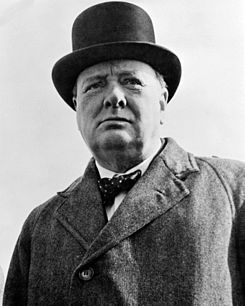 25
8/25/2017
[Speaker Notes: I say this because at times we sometimes think,
Oh I’ve got this, but really good catechetical leadership takes time.  
Remember when you were in HS or college they said for every hour in the class your you need to spend that much time or more in prep and homework
Yep, the students and participants are expecting a well prepared session.  

Planning a session takes time – you can’t wing it.]
Shared Christian Praxis
The Session Plan:  Outline 
Focusing Activity
Naming-Experiencing Life
Reflecting Together
Discovering the Christian Story
Integrating-Owning the Faith
Responding in Faith
26
8/25/2017
Shared Christian Praxis
The Session Plan
Focusing Activity: The activity, movie clip, game, song, skit, poster, or prayer that teases the topic.  It sets the stage.  It makes the transition from our real life and this session
Naming-Experiencing Life
Reflecting Together
Discovering the Christian Story
Integrating-Owning the Faith
Responding in Faith
27
8/25/2017
[Speaker Notes: What is the hook that draws them into the topic? Is this a video? Icebreaker? Community Builder? Story? Skit? 

It focuses the group and sets the stage for what is to come]
Shared Christian Praxis
The Session Plan
Focusing Activity: 
Experiencing Life: How does this topic fit into their life?  What do they know about the topic?  How does it fit into their way of thinking?
Reflecting Together
Discovering the Christian Story
Integrating-Owning the Faith
Responding in Faith
28
8/25/2017
[Speaker Notes: This part helps you to introduce the topic, concept, or learning experience. How is the topic of concept present in their own life experience? It invites them to express their experience, as well as the experience of their family, community, and ethnic culture. 

Learners are encouraged to express what they already know about the topic or concept, how they feel about it, how they understand it, how they now live it, or what they believe about it.

Depending on the topic or concept, learners may need to participate in an activity to help them discover their own life experience. The learning design will need to
incorporate this initial experience.  

It can be a movie clip, and ice breaker, an exercise.  It is often fun.  The trick is to engage the students.
Guided meditations, stories, question and answers are good techniques for helping the young people to launch their thinking that this topic is important to THEIR life.]
Shared Christian Praxis
The Session Plan
Focusing Activity 
Naming-Experiencing Life
Reflecting Together: The activity, which will help the participants explain their experience of this topic.  Sometime they have no idea how—but help them to see the topic with new eyes.
Discovering the Christian Story
Integrating-Owning the Faith
Responding in Faith
29
8/25/2017
[Speaker Notes: How will you engage then in critically reflecting on their present action? 

The second movement in the learning process allows the learners to reflect together on what they have expressed in the first movement about their own experience. This will sometimes be intuitive as well as analytical. Movement Two engages reason, memory, and imagination. This is often done by sharing an actual story of their experience or an action they have taken. Learners are invited to reflect critically on the meaning of their own experience, share the consequences of their present experience, and make implications for the future.]
Shared Christian Praxis
The Session Plan
Focusing Activity 
Naming-Experiencing Life
Reflecting Together:
Discovering the Christian Story:  The teaching part. Tell, witness, imaginatively present the church’s teaching on the topic.
Integrating-Owning the Faith
Responding in Faith
30
8/25/2017
[Speaker Notes: This is the teaching moment… what does the church teach? Use scripture, quotes, etc. 

Some call this the meat and potatoes part of the session, but I caution you
I enjoy the main course  of a meal but do not forget the entrée and the dessert, and sometimes you need to eat your vegies. 

The third movement in the learning process presents the faith story of the Catholic community in response to the topic or concept of the learning experience. The faith story is the whole faith identity of the Catholic community. Here learners explore the story of faith that comes to us from Scripture, Tradition, the teachings of the Church, and the faith-life of Christian people throughout the ages and in our present time.]
Shared Christian Praxis
The Session Plan
Focusing Activity 
Experiencing Life
Reflecting Together 
Discovering the Christian Story
Integrating-Owning the Faith: The role play, discussion, activity which helps the students to believe this topic is also a part of their faith journey.
Responding in Faith
31
8/25/2017
[Speaker Notes: The fourth movement in the learning process provides learners with an opportunity to correlate their experience and faith to Scripture and the Catholic faith tradition. The purpose of the fourth movement is to enable the learners to integrate the wisdom of the Catholic faith tradition back into their own lives and to appropriate its meaning in their lives—to make it their own.

What connection is there between their story and that of the Church?]
Shared Christian Praxis
The Session Plan
Focusing Activity 
Naming-Experiencing Life
Reflecting Together 
Discovering the Christian Story
Integrating-Owning the Faith
Responding in Faith: In light of the learning experience, how will participants be challenged to decide  what action to take (socially, personally, interpersonally) What is their response? How will the participant live differently?
32
8/25/2017
[Speaker Notes: The fifth movement in the learning process is designed to help the learners translate their learning into a lived faith response. Learners can be engaged in developing specific plans for
the coming weeks, in individual or group action projects which involve them in living their faith (in the faith community, school, family, community), in prayer experiences which
celebrate their responses, and in journaling activities where they can reflect on how they are living their faith.]
Sample Shared Christian Praxis
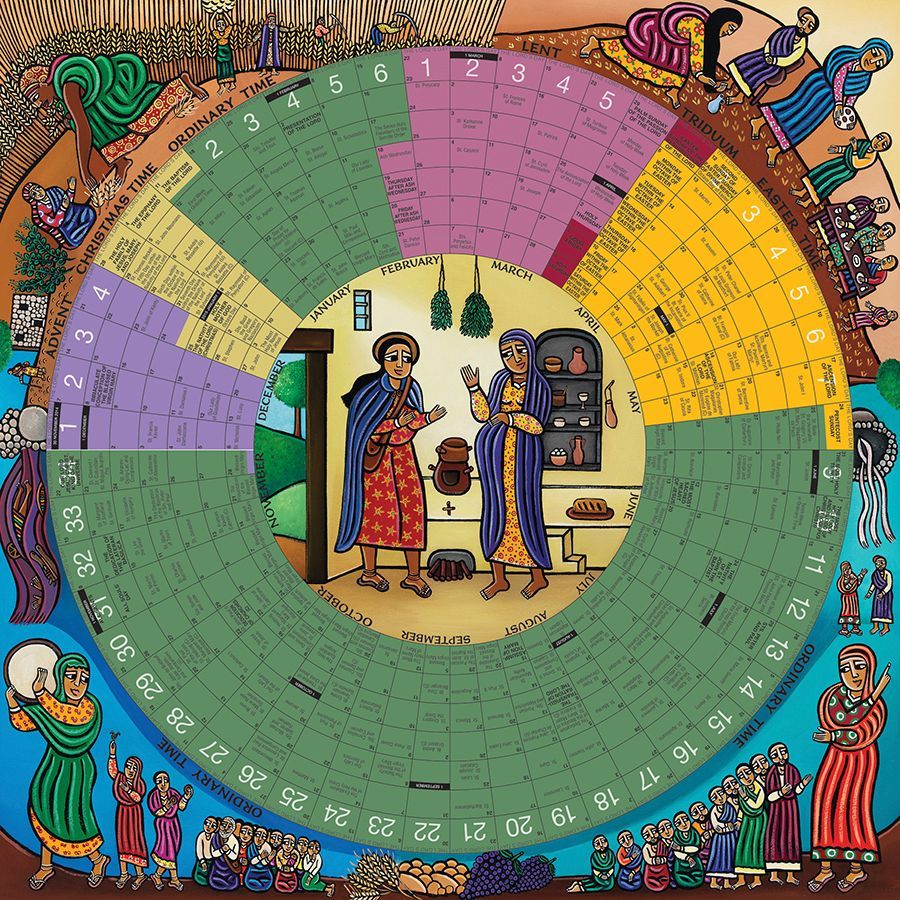 Main Idea of Session:  
To share an overview of the Liturgical                                   Calendar of our Church
Learning Objectives
Trusting:    
Believing
Doing
33
8/25/2017
Sample Shared Christian Praxis
Main Idea of Session:  Students will understand the ebb and flow of the liturgical year.  
Learning Objectives
Trusting:
Believing
Doing
34
8/25/2017
Main Idea of Session:  Learning Objectives
Trusting: By the end of the session students will be introduced to the ebb and flow of the major season of our liturgical calendar
Believing
Doing
35
8/25/2017
Main Idea of Session:  Learning Objectives
Trusting:
Believing:  By the end of the session students will believe that the authors of the liturgical calendar are telling the story of Jesus over a one year period.
Doing
36
8/25/2017
Main Idea of Session:  Learning Objectives
Trusting:
Believing
Doing:  By the end of the session students will be able to place major liturgical seasons and events on a calendar. Be acquainted with Liturgical Color and season, and see how the liturgical has a rhythm much like their lives.
37
8/25/2017
Shared Christian Praxis
The Session Plan
Focusing Activity: Try to put the liturgical year in order—An icebreaker (R:  5X7 cards)
Naming--Experiencing Life
Reflecting Together
Discovering the Christian Story & Vision
Integrating Owning the Faith
Responding in Faith
38
8/25/2017
Shared Christian Praxis
The Session Plan
Focusing Activity: 
Naming--Experiencing Life: Where does your birthday fit into the year? (R. Liturgical calendar)
Reflecting Together
Discovering the Christian Story & Vision
Integrating Owning the Faith
Responding in Faith
39
8/25/2017
Shared Christian Praxis
The Session Plan
Focusing Activity 
Naming--Experiencing Life
Reflecting Together: Each group becomes a season.  Participants must come up with the color, a story from the Bible that fits into this season, a liturgical song, a popular song, movie and story that is like this liturgical theme. 
Discovering the Christian Story & Vision
Integrating Owning the Faith
Responding in Faith
40
8/25/2017
Shared Christian Praxis
The Session Plan
Focusing Activity 
Naming Experiencing Life
Reflecting Together:
Discovering the Christian Story & Vision:  Teach about the Liturgical year. 
Integrating Owning the Faith
Responding in Faith
41
8/25/2017
Shared Christian Praxis
The Session Plan
Focusing Activity 
Naiming Experiencing Life
Reflecting Together 
Discovering the Christian Story & Vision
Integrating--Owning the Faith: Choose one story found in your liturgical season and write a homily.
Responding in Faith
42
8/25/2017
Shared Christian Praxis
The Session Plan
Focusing Activity 
Naming--Experiencing Life
Reflecting Together 
Discovering the Christian Story & Vision
Integrating Owning the Faith
Responding in Faith: Using the current Liturgical season, plan a liturgically rich blessing for the end of the session.  Write a prayer for a family member tied to the liturgical season.
43
8/25/2017
[Speaker Notes: You’re done ready start go….
Perhaps one more look]
Shared Christian Praxis
Questions
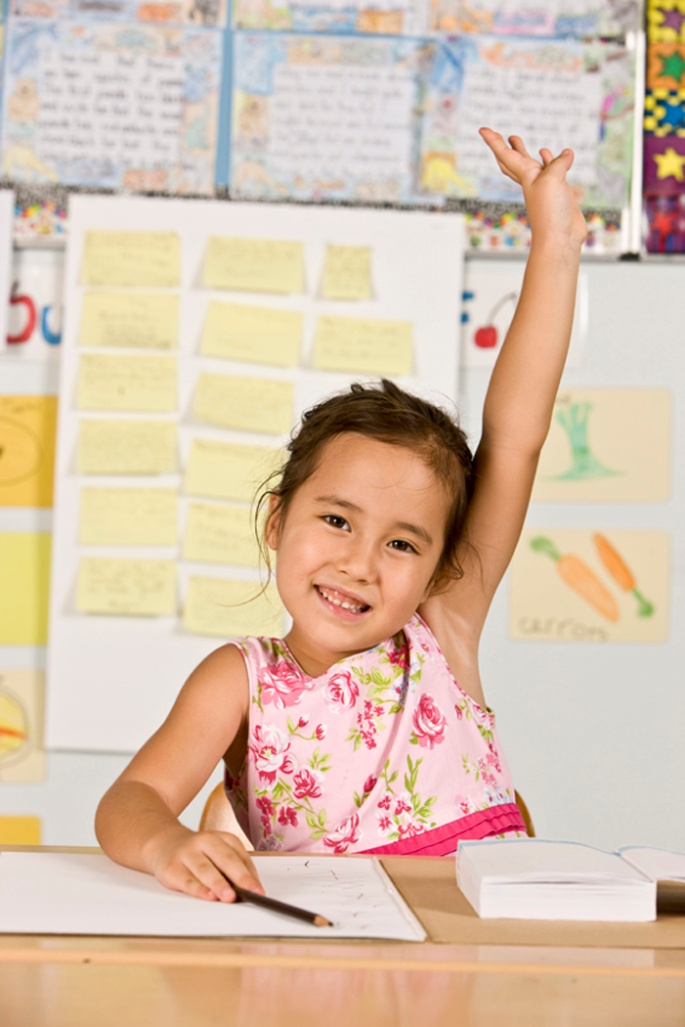 8/25/2017
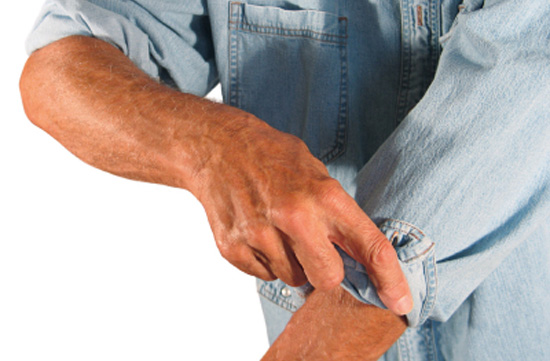 Ready to roll up your sleeves?
46
8/25/2017
[Speaker Notes: Now we are going to do the shared Christian Praxis!]
Your Turn
40 minutes
Pass out the Shared Christian Praxis worksheet
Choose a scribe 
In short phrases transfer the ideas for the objectives and movements onto easel paper
8/25/2017
Your Turn
Main Idea of the Session
Learning Objectives
Trusting,  Believing, Doing
The Session Plan:  
Focusing Activity
Experiencing Life
Reflecting Together
Discovering the faith story
Owning the Faith
Responding in Faith
8/25/2017
[Speaker Notes: When they are giving their presentations—be sure to acknowledge the intelligences they are highlighting---
Create a tool for evaluation  of the use of various intelligences]
For your presentation
Write the subject of the topic
Write a one sentence objective (trusting, believing, or doing)
Write a one sentence describing what you’re going to do for each movement.  
Highlight one of them, the one where there is a great deal of passion.  
Write them out on an easel paper, and be wiling to present your lesson after lunch.
8/25/2017
[Speaker Notes: When they are giving their presentations—be sure to acknowledge the intelligences they are highlighting---
Create a tool for evaluation  of the use of various intelligences]
For your presentation
8/25/2017
[Speaker Notes: When they are giving their presentations—be sure to acknowledge the intelligences they are highlighting---
Create a tool for evaluation  of the use of various intelligences

Themes….Justice, Service, Eucharist, Mercy, Morality, etc.]
Do everything in 8 seconds
Gathering Environment
8/25/2017
[Speaker Notes: To create a prayerful environment and helps to make our sessions more appealing and perhaps help in the prayerful reflections at prayer time
Page 102]
What you need
Placemats or fabric squares
Bible
Candle/Matches or Candle with Batteries 
A plant or flower
Some symbol from the lesson
8/25/2017
[Speaker Notes: I like to use liturgical symbols and colors 
I have a five placemats one green, white, red, purple and lavender.  
I use flowing plants during Easter and Christmas, Green plants during Advent and Ordinary Time, and cactus during Lent
Most of the time I use candles.  But in some settings, I use the battery powered ones
I always put my Bible out
And I think of symbols of the lesson,  Talking about Jesus, I might put a Jesus Icon, 
Talking about confirmation a symbol of the Holy Spirit of the seven gifts.]
8/25/2017
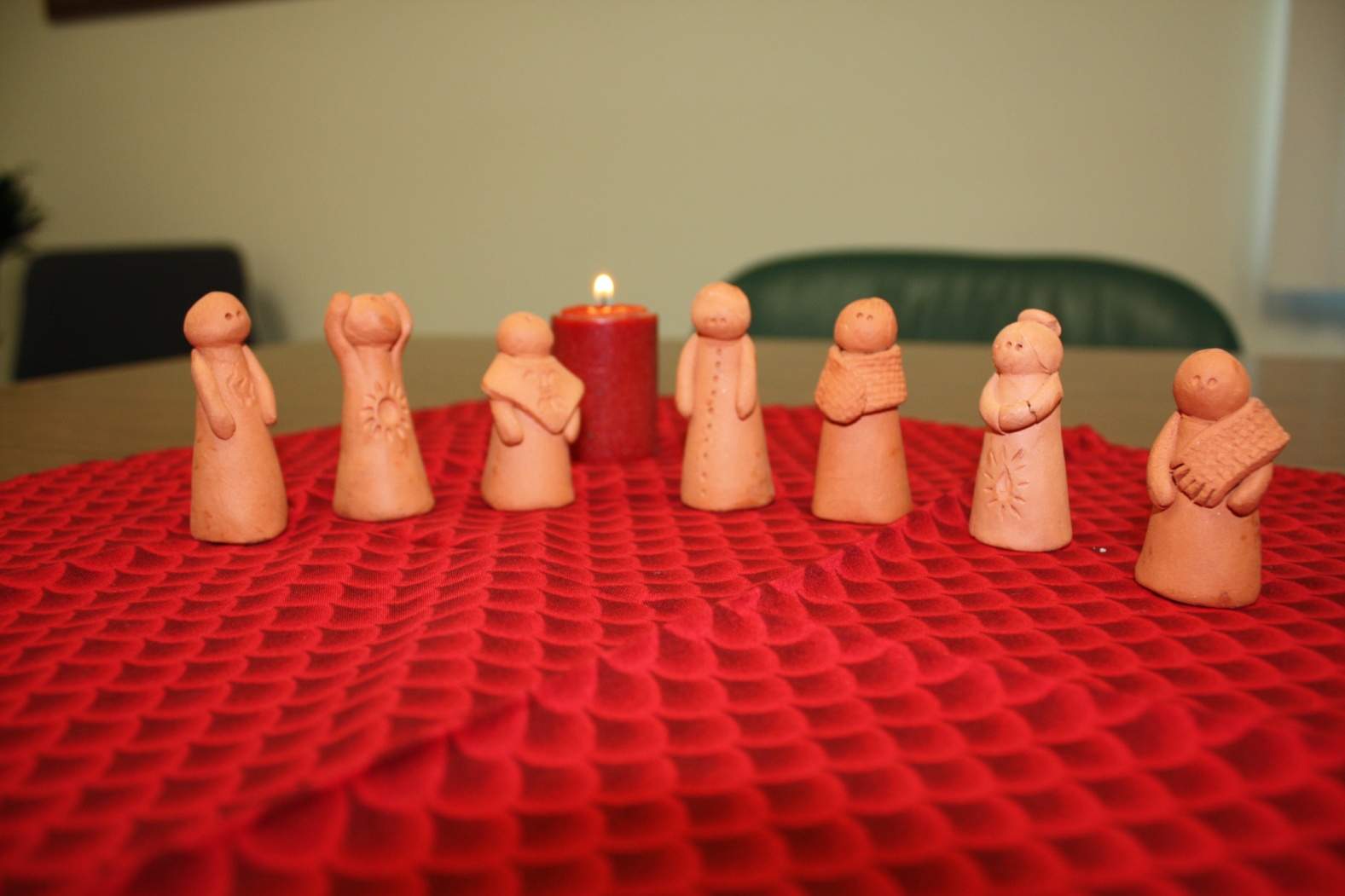 8/25/2017
8/25/2017
8/25/2017
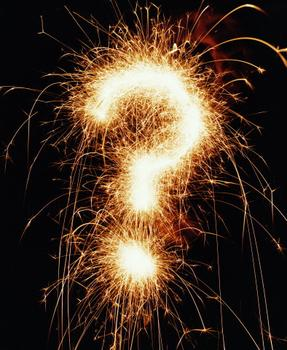 What are the most important five minutes of the session? (this is a trick question)
Set Up
8/25/2017
[Speaker Notes: I always try to set up the holy space just before the teens come in because the most important five minutes are the five minutes before session.  That is when a young person might want to come in early to speak to you.  I like to be doing something, yet something not too challenging like writing on the chalk board, I can give attention to what they are saying.]
Prayer Experiences
59
8/25/2017
[Speaker Notes: Page. 103-105]
Framework of Gathered Prayer
Gather
Listen
Respond
Send Forth
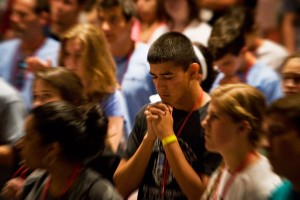 8/25/2017
[Speaker Notes: Sound a bit like the formula for our liturgies]
Gather
Awareness of being in the presence of God, and in the presence of the Body of Christ.
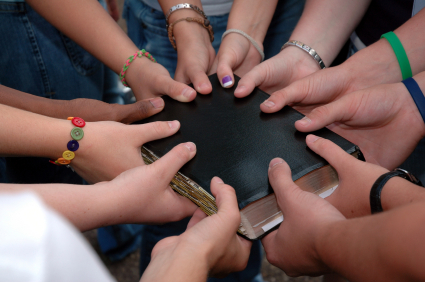 8/25/2017
[Speaker Notes: Using the sign of the cross is always a good way to start.  Having them realize that God dwells in them and in the others gathered is a wonderful truth]
Listen
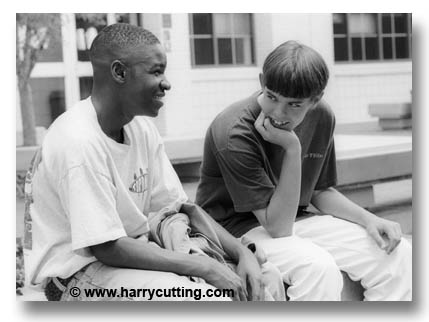 To the word of God
A story
A speaker
A lesson 
Music
8/25/2017
[Speaker Notes: Allowing all gathered to hear something and reflect on the words]
Respond
How are we to keep this alive
How are we changed by these words
How are we called to respond?
What are our prayers?
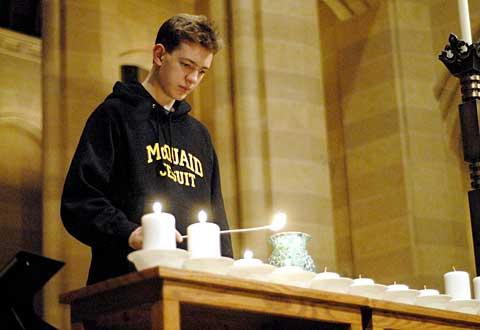 8/25/2017
[Speaker Notes: It may be in prayer, in silence, in writing in sharing]
Send Forth
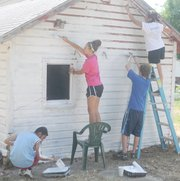 How are we renewed?
What has changed?
How might we live the message?
8/25/2017
[Speaker Notes: A sign of peace may be appropriate here
Ending with the sign of the cross or a familiar prayer like the Our Father]
16 things to Consider
The Holy Spirit guides all prayer. Prayer leaders do not perform, but offer themselves as a vehicle of the Spirit for those at prayer. Pray to the Holy Spirit to guide and inspire you.
Prayer services should always involve the Word of God so that participants can listen to God speaking to them.
Singing and instrumental music are not just frosting on the cake. They are essential ingredients in prayer services.
SpiritScripture Music
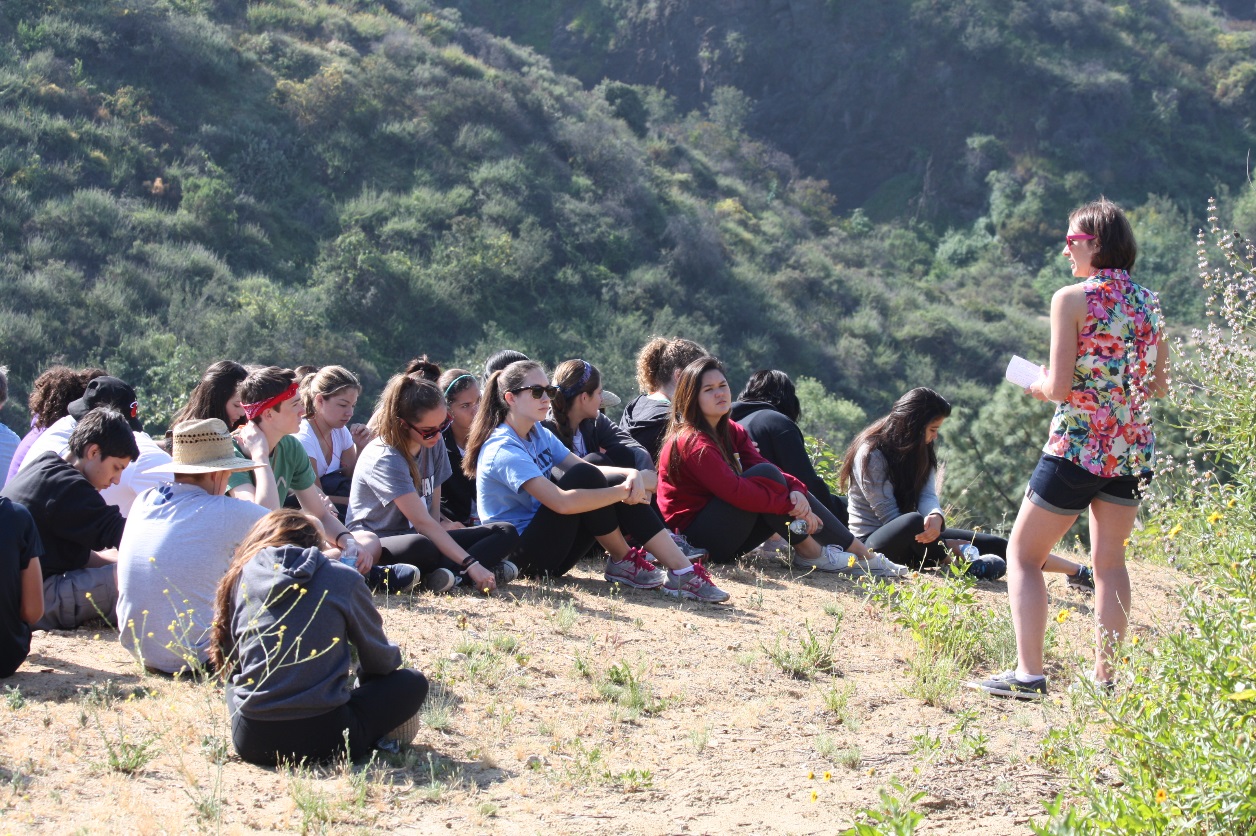 EnvironmentParticipation Non verbal
Introduce elements into the environment to create a greater awareness of the sacred. Consider candles (when appropriate), dimmed lights, enthroned Bible, cross, and objects from nature such as flowers, rocks, and shells.
Don’t think of what just you are doing during prayer. Ask yourself what the assembly is doing. Be sure to involve the assembly as a whole in the prayer, not just those taking the Leader or Reader roles.
Consider the elements of movement and gesture (procession, bowing, venerating the Bible, outstretching hands, laying on hands, blessing) and of symbols (water, oil) as well as of silence.
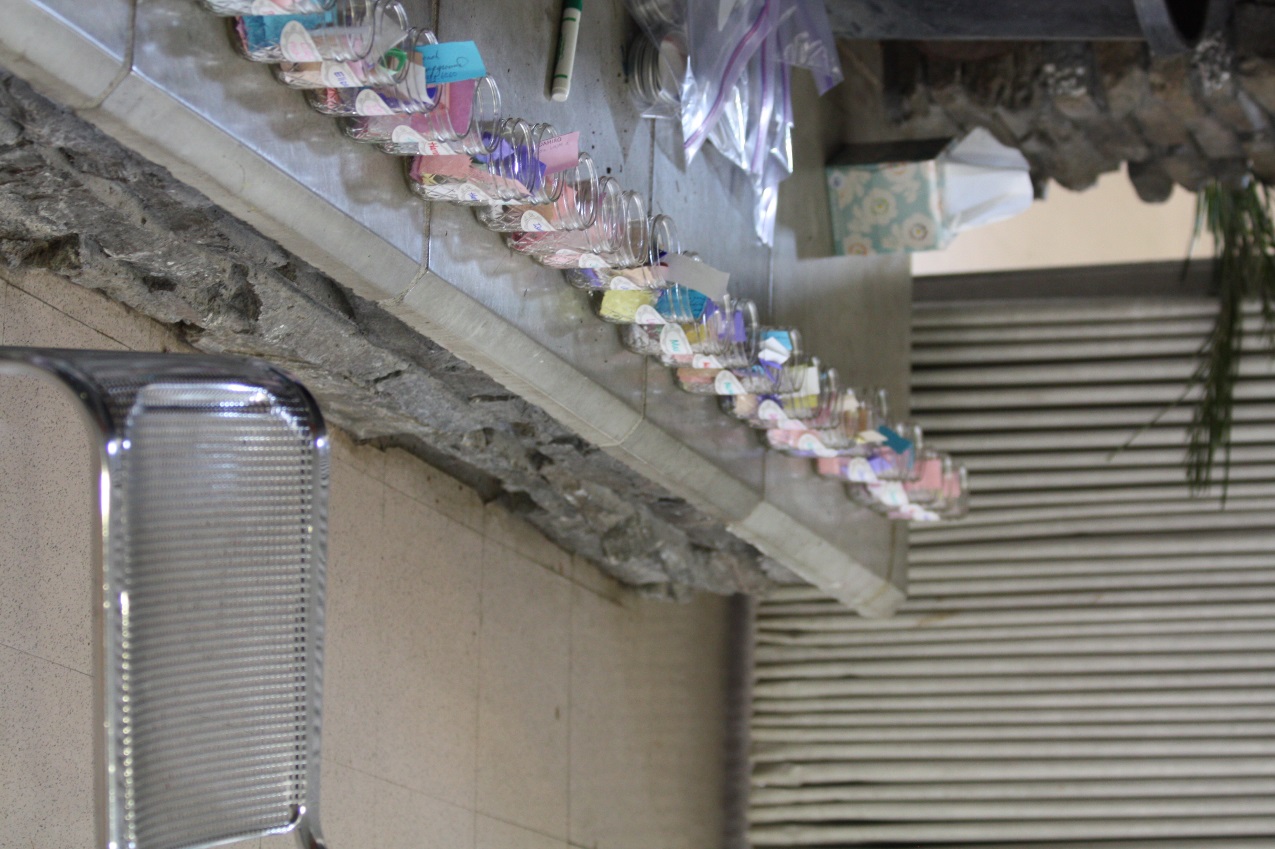 EnvironmentParticipation Non verbal
Introduce elements into the environment to create a greater awareness of the sacred. Consider candles (when appropriate), dimmed lights, enthroned Bible, cross, and objects from nature such as flowers, rocks, and shells.
Don’t think of what just you are doing during prayer. Ask yourself what the assembly is doing. Be sure to involve the assembly as a whole in the prayer, not just those taking the Leader or Reader roles.
Consider the elements of movement and gesture (procession, bowing, venerating the Bible, outstretching hands, laying on hands, blessing) and of symbols (water, oil) as well as of silence.
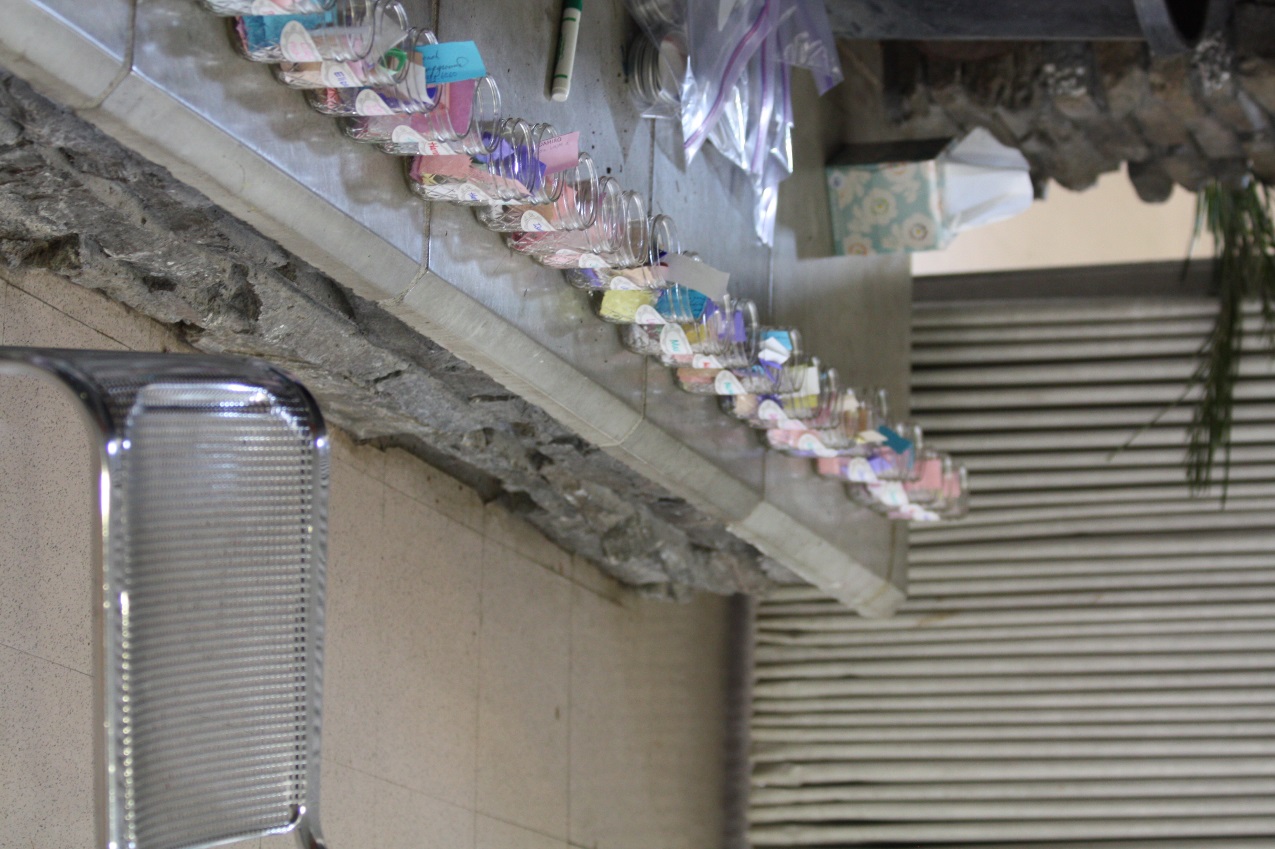 Verbal ElementsLiturgical Season Know your audience
Follow and borrow from the prayer of the Church (Roman Missal, Liturgy of the Hours): introductory rites, psalm responses, antiphons, penitential acts, collects, intercessions, and blessings. These prayers are rich and evocative and therefore, powerful.
Pay special attention to the time of the liturgical year (Advent, Lent, feasts, solemnities) when selecting themes and prayers.
Be aware of the age level of your assembly and their faith development as well as their level of maturity.
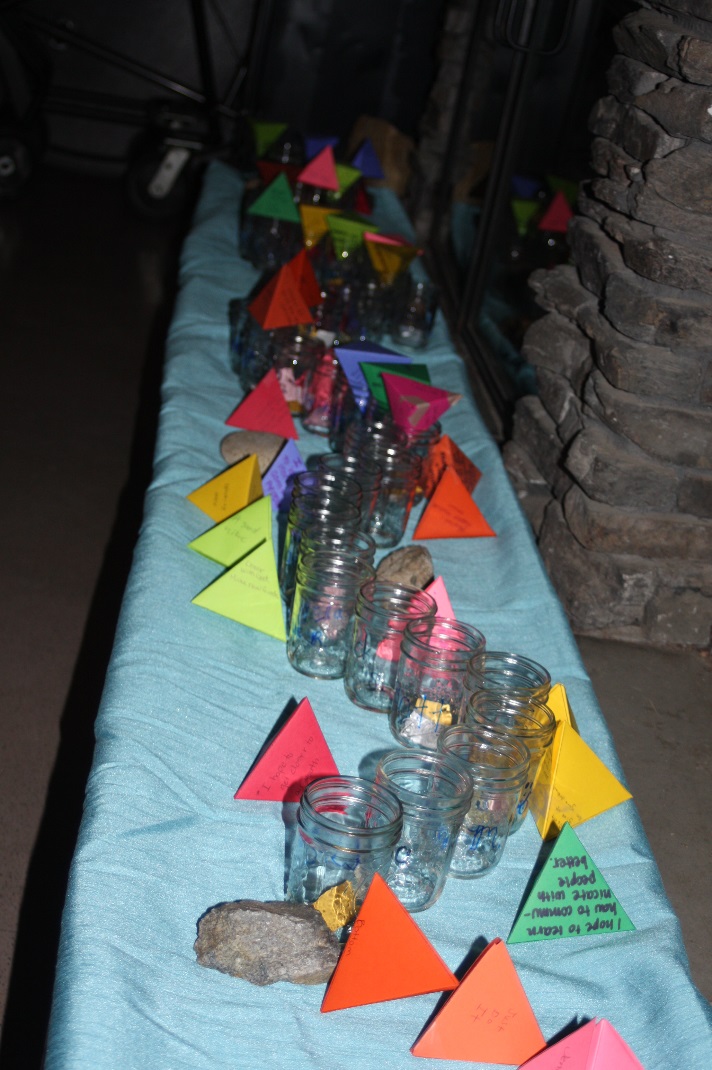 PrepareSilenceInstructions
As when planning a session, be sure of your focus, theme, and goal. Envision the prayer, feel the flow, get a sense of space, time, sound, silence, and so on. Select Readers and assign roles ahead of time. If possible, rehearse with those chosen to read.
Our lives are noisy already. Much of our prayer is too wordy. Allow for periods of silence. Be sure to include silence during the prayer service, perhaps after a prayer or a reading.
There’s nothing worse than interrupting a prayer to give directions such as “the left side takes this part, and the right side takes that part!”
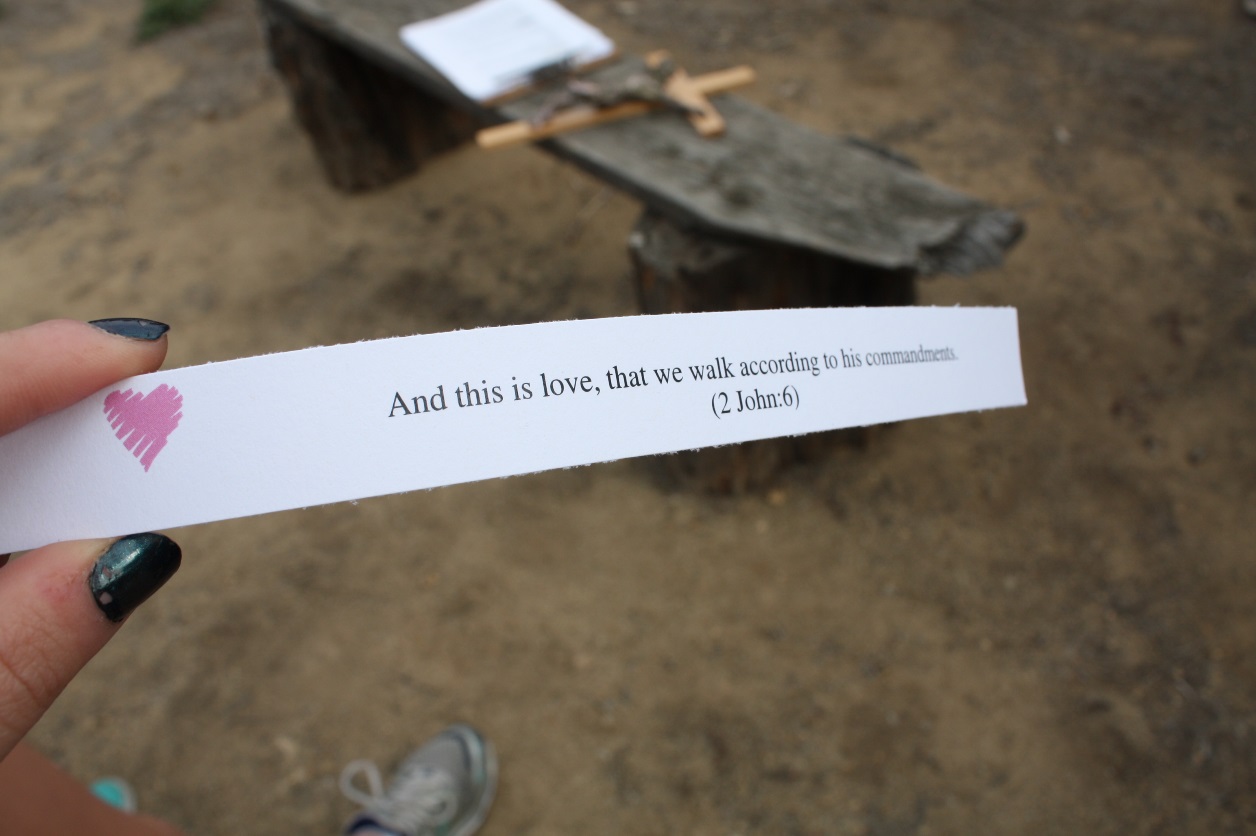 Creativespontaneousproclaim
Consider using appropriate visuals (video, DVD, slides, PowerPoint, and so on).
Not everyone is comfortable with spontaneous prayer, but it is a form of prayer that needs to be taught and fostered.
Throughout the prayer service speak clearly and slowly. Proclamation is more than merely reading the text and less than a dramatic performance. As you speak, try not to bury your head in the text; look at the assembly as much as possible. Speaking in this way will help to involve the participants.
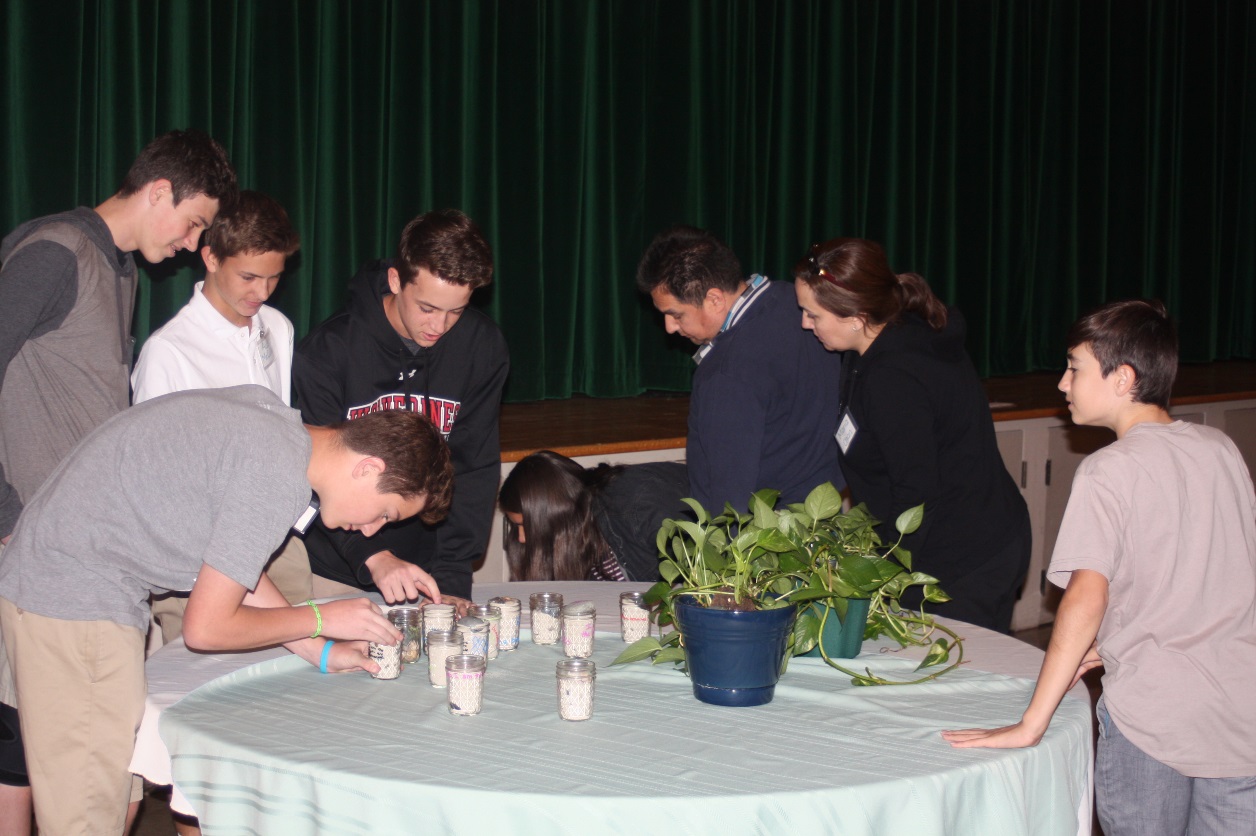 Move with Reverence
Moving with reverence means moving not too quickly or slowly, and not stiffly, but with ease and regard for what you are doing.


By following these simple suggestions, you can involve yourself effectively and wholeheartedly in a prayer service so that others will follow.
https://www.loyolapress.com/our-catholic-faith/parish-ministry/leading-prayer/leading-a-prayer-service-part-1
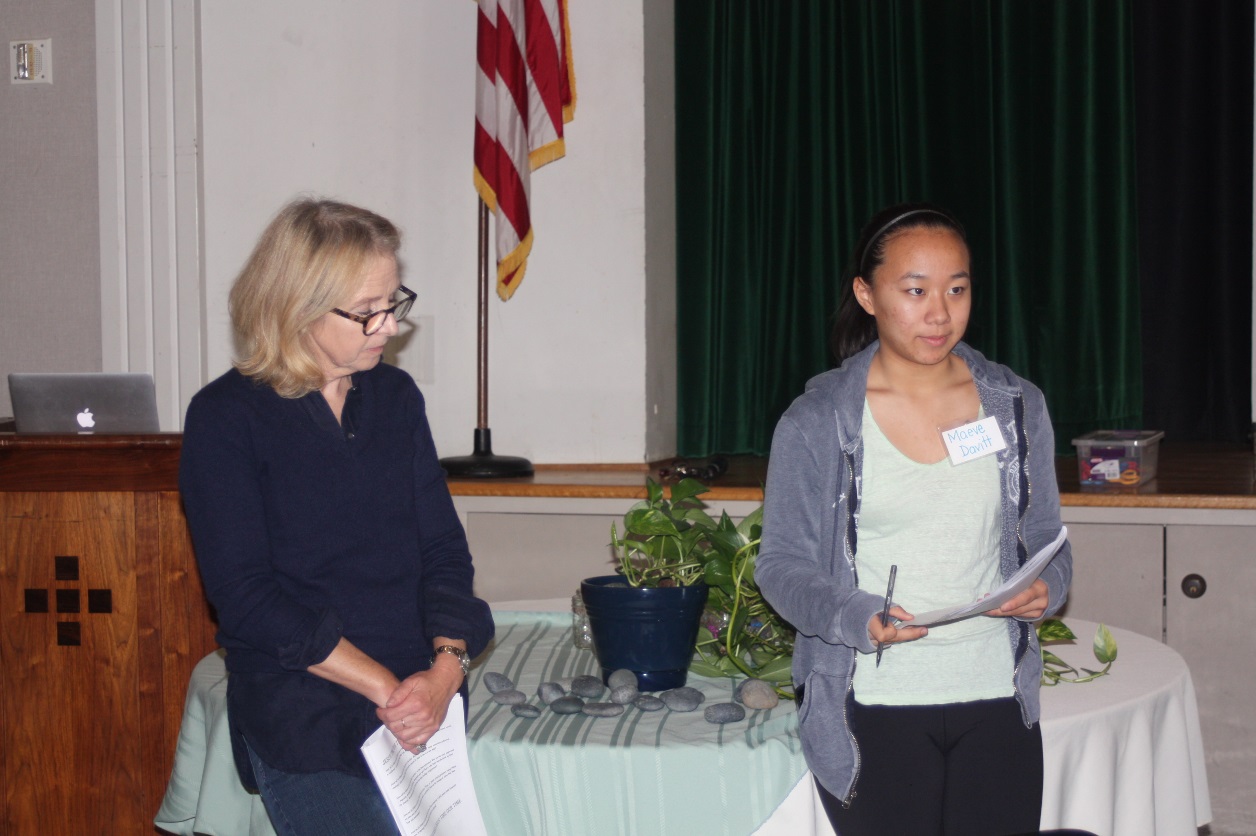 By following these simple suggestions, you can involve yourself effectively and wholeheartedly in a prayer service so that others will follow.
https://www.loyolapress.com/our-catholic-faith/parish-ministry/leading-prayer/leading-a-prayer-service-part-1
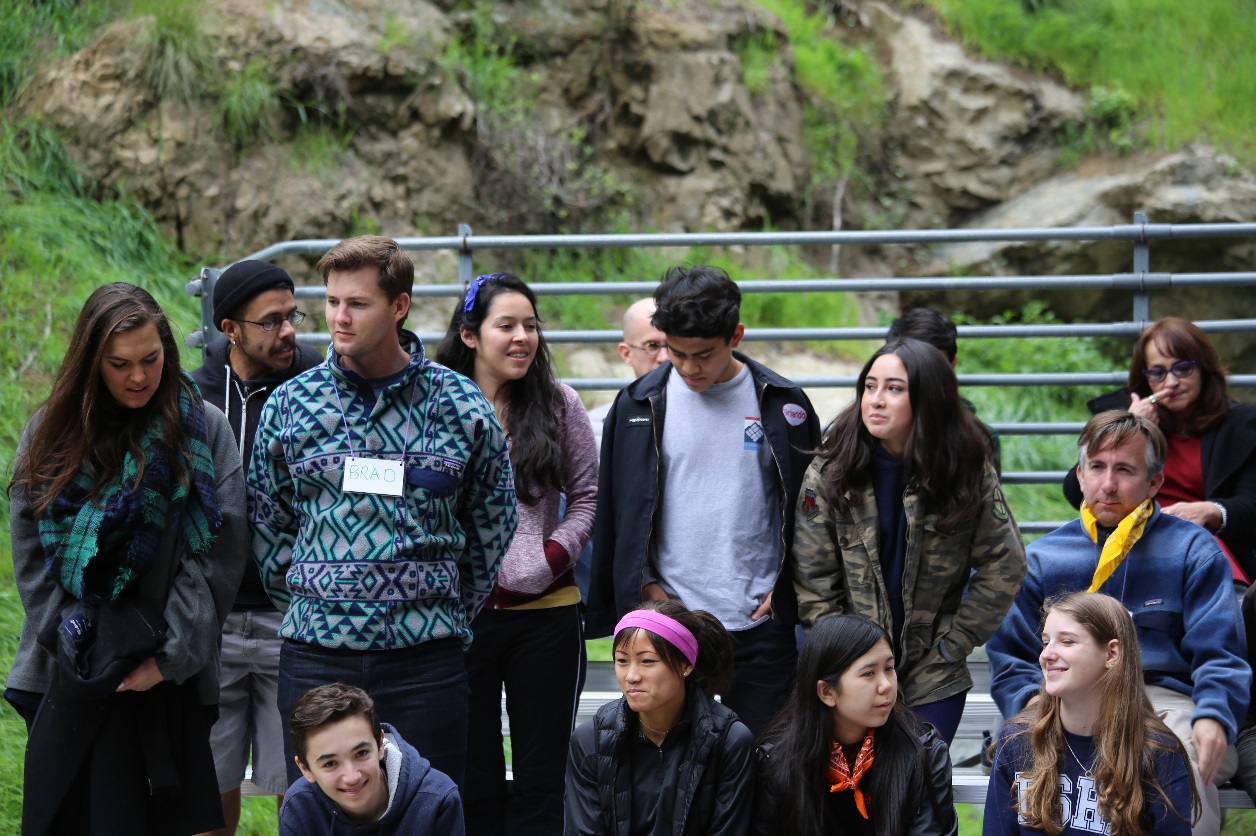 Working together
Gather
Listen
Respond
Send Forth
8/25/2017
[Speaker Notes: Invite each group  of seven to work on a gathered prayer.  
One group will prepare a grace prayer to use before me leave for lunch today
One group will prepare a prayer to use when we gather for our second workshop right after lunch
One group will prepare our closing prayer]